Microbiology of Bone and Joint Infections(Osteomyelitis & Septic Arthritis)
Prof. hanan habib 
Department of pathology
 college of medicine
ksu
Objectives
Define osteomyelitis and arthritis
Know that the two conditions can happen together or separately.
Differentiate between acute and chronic osteomyelitis and arthritis
Know the pathogenesis and risk factors of both osteomyelitis and arthritis
Realize that bone and joint infections can be acquired through blood or directly from adjacent affected organs and tissues.
Know the commonest causative agents of arthritis and osteomyelitis.
Know the laboratory diagnosis and investigation of both conditions.
know the management and treatment of both osteomyelitis and arthritis.
Introduction
Bone & joint infections may exist separately or together.
Both are more common in infants and children.
Usually caused by blood borne spread ,but can result from local trauma or  spread from contiguous soft tissue infection.
 Often associated with foreign body at the primary wound site.
If not treated lead to devastating effect.
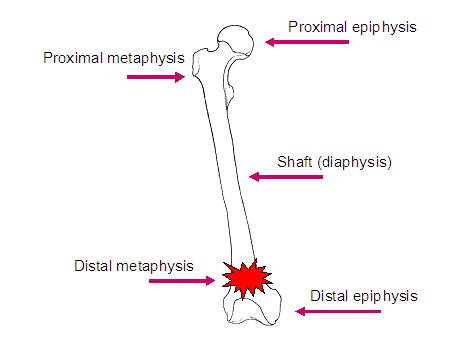 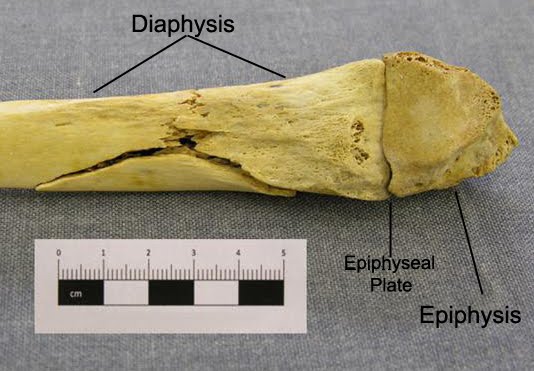 Acute Osteomyelitis
Acute osteomyelitis is an acute infectious process of the bone and bone marrow .
How the pathogen reach the bone ?
1- Hematogenous route
2- Contiguous soft tissue focus ( post operative infection, contaminated open fracture, soft tissue infection , puncture wounds)
3- In association with peripheral vascular disease (diabetes mellitus ,severe atherosclerosis, vasculitis)
 May have a short duration ( few days for hematogenously acquired infection) or may last several weeks to months ( if secondary to contiguous focus of infection).
Etiology, Epidemiology & Risk Factors
Primary hematogenous is most common in infants & children.
Infants:  S.aureus, group B streptococci, E.coli.
Children:  S.aureus, group A streptococci, H.influenzae.
Site : Metaphysis of long bones (femur,tibia& humerus )
Adults: Hematogenous cases less common, but may occur due to reactivation of a quiescent focus of infection from infancy or childhood. Most cases are due to S.aureus.
Septic arthritis is common as the  infection begins in the Diaphysis.
Other causes -special clinical situations
Streptococci and anaerobes in fist injuries, diabetic foot and decubitus ulcers.

 Salmonella or Streptococcus  pneumoniae in sickle cell patients.
 
 Mycobacterium tuberculosis ( MTB) or Mycobacterium  avium in AIDS patients.
Common causes of acute Osteomyelitis
Age /special conditions
Common causative organism
Infants 

Children

 Adults 
Sickle cell disease

Infection after trauma ,injury or surgery

AIDS patients
S.aureus, group B Streptococcus,Gram negative rods (eg. E.coli,  Klebsiella ).
S. aureus, group A Streptococcus & H. influenzae
S.aureus
S.aureus, S. pneumoniae, Salmonella species
S.aureus, group A Streptococcus,Gram negative rods, anaerobes.


MTB or M.avium.
Clinical presentation & blood tests
Acute osteomyelitis usually of abrupt onset
fever
localized pain , heat , swelling
Tenderness of affected site ( one or more bones or joints affected in hematogenous spread).
May be local tissue infection( abscess or wound) .
Blood test: leukocytosis, high ESR and C-reactive protein.
Diagnosis
Blood culture
Blood culture or aspiration of overlying abscess if blood cultures are negative.
Leukocytosis ( high WBCs) may or may not occur.
Erythrocyte sedimentation rate ( ESR) elevated or normal.
Imaging:
X-RAY,  MRI,  CT-SCAN
Treatment
MSSA ( methicillin sensitive S.aureus) : Cloxacillin, or Clindamycin .
MRSA( methicillin resistant S.aureus):  Vancomycin followed by  Clindamycin, Linezolid, or TMP-SMX.
Polymicrobial infection: Piperacillin-Tazobactam or Quinolone with Metronidazole.
Chronic Osteomyelitis
A chronic infection of the bone and bone marrow usually secondary to inadequately treated or relapse of acute osteomyelitis.
Management difficult , prognosis poor.
Infection may not completely cured.
May recur many years or decades after initial episode.
Most infections are secondary to a contiguous focus or peripheral vascular disease. 
Chronic infection due to hematological spread is rare.
.
Chronic Osteomyelitis
S.aureus is the most common pathogen
Other microorganisms: S.epidermidis, Enterococci, streptococci, Enterobactericae, Pseudomonas and anaerobes.
Polymicrobial infection common with decubitus ulcers and diabetic foot infections.
TB and fungal osteomyelitis clinically have indolent “chronic” course
Chronic Osteomyelitis
Mycobacteria and fungi may be seen in immunosuppressed  patients. 
- MTB  osteomyelitis  primarily results from haemtogenous spread from lung foci or as an extension from a caseating lymph bone ( 50% in spine). It resembles Brucella oesteomyelitis .
  - TB & Brucella are common in KSA.
Haematogenous osteomyelitis due to fungi eg. Candida species, Aspergillus species and other fungi may occur.
Diagnosis
Blood culture is not very helpful because bacteremia  is rare.
WBC usually normal, ESR elevated but not specific.
Radiological changes are complicated by the presence of bony abnormalities.
MRI helpful for diagnosis and evaluation of the extent of disease.
Blood Culture & Osteomyelitis Images
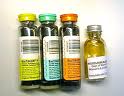 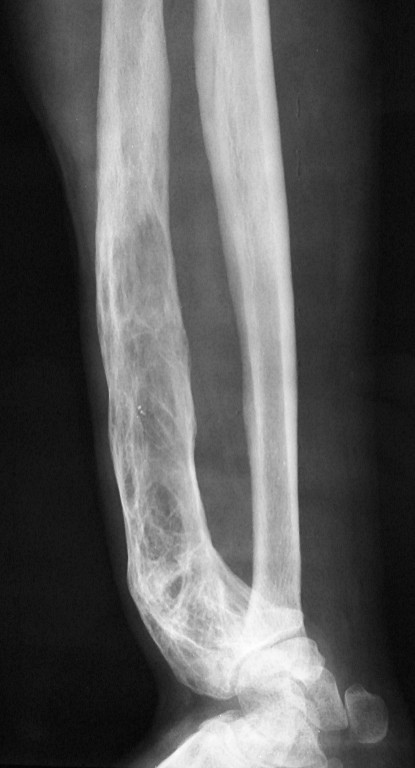 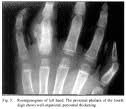 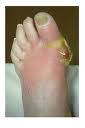 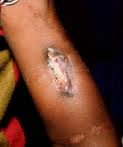 Management & Treatment
Extensive surgical debridement with antibiotic therapy. Parenteral antibiotics for 3-6 weeks followed by long term oral suppressive therapy.
Some patients may require life long antibiotic ,others for acute exacerbations.
MSSA: Cloxacillin
MRSA & S.epidermidis: Vancomycin then oral Clindamycin or TMP-SMX.
Other bacteria:  treat as acute osteomyelitis.
MTB: 4 drugs : INH,RIF ,Pyrazinamide & Ethambutol for 2 months followed by RIF + INH for additional 4 months.  Brucella is treated with Tetracycline and Rifampicin for 2 to 3 months.
Septic Arthritis
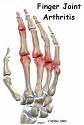 Septic (Infectious) Arthritis is inflammation of the joint space secondary to infection.
Generally affects a single joint and result in suppurative inflammation.
Haematogenous seeding of joint is most common.
Common symptoms :pain, swelling, limitation of movement.
Diagnosis by Arthrocentesis to obtain synovial fluid for analysis; Gram stain, culture & sensitivity
Drainage & antimicrobial therapy important management.
Septic Arthritis
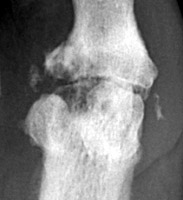 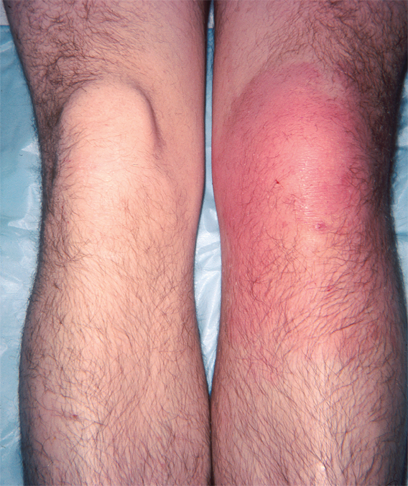 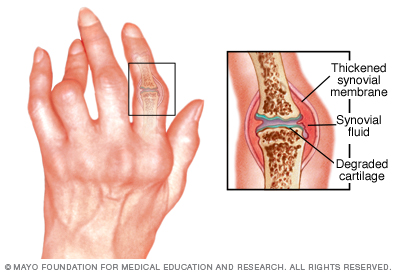 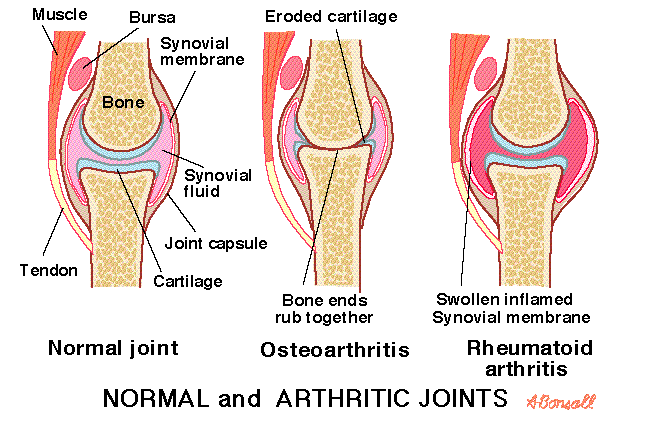 Common causes of septic arthritis
Age/special conditions
Common organism
Neonates 


Infants /children


Adults 

Sickle cell disease
Trauma /surgical procedure
Chronic arthritis
Prosthetic arthritis
S.aureus, group B streptococcus, Gram negative rods.

S.aureus, group A streptococcus, S.pneumoniae, H. influenzae type b

S.aureus, Neisseria gonorrheae

Salmonella species, S.aureus
S.aureus 
MTB, Fungi 
Skin flora
Risk factors & Pathogenesis
Gonococcal infection most common cause in young, sexually active adults caused by Neisseria gonorrheae . Leads to disseminated infection secondary to  urethritis/cervicitis.  Initially present with polyarthralgia, tenosynovitis, fever, skin lesions. If untreated leads to suppurative monoarthritis.
Nongonococcal arthritis occurs in older adults. Results from introduction of organisms into joint space as a results of bacteremia or fungaemia from infection at other body sites.
Risk factors
Occasionally results from direct trauma, procedures (arthroscopy) or from contiguous soft tissue infection.
S.aureus is most common cause. Other organisms : streptococci and aerobic Gram negative bacilli.
Lyme disease due to tick bite in endemic areas. Uncommon in KSA.
In sickle cell disease patients , arthritis may be caused by Salmonella species.
Chronic arthritis may be due to MTB or fungi.
Diagnosis of Septic Arthritis
History/examination to exclude systemic illness. Note history of tick exposure in endemic areas
Arthrocentesis should be done as soon as possible; 
     1-Synovial fluid is cloudy and purulent
    2- Leukocyte count generally > 50,000/mm3,with > 75 % neutrophils.
   3- Gram stain and culture are positive in >90% of cases.
   4-Exclude crystal deposition arthritis or noninfectious inflammatory arthritis.
Blood cultures indicated

If gonococcal infection suspected, take specimen from cervix, urethra, rectum & pharynx for culture or DNA testing for N.gonorrheae.

Culture of joint fluid and skin lesions .
Treatment & Management
Arthrocentesis with drainage of infected synovial fluid.
Repeated therapeutic Arthrocentesis often needed
Occasionally, arthroscopic or surgical drainage/debridement 
Antimicrobial therapy should be directed at the  suspected organism and susceptibility results:
Gonococcal arthritis: IV Ceftriaxone (or Ciprofloxacin or Ofloxacin) then switch to oral Quinolone or Cefixime for 7-10 days.
Nongonococcal infectiuos arthritis:
MSSA: Cloxacillin or Cefazolin
MRSA: Vancomycin
Streptococci: Penicillin or Ceftriaxone or Cefazolin
Enterobacetriacae: Ceftriaxone or Fluroquinolone
Pseudomonas: Piperacillin and Aminoglycoside
Animal bite : Ampicillin-Sulbactam
Lyme disease arthritis: Doxycycline for 1 month.
Prognosis & Complications
Gonococcal arthritis has an excellent outcome .
Non-gonococcal arthritis: can result in scarring with limitation of movement, ambulation is affected in 50% of cases.
Risk factors for long term adverse sequelae include:
    Age, prior rheumatoid arthritis, polyarticular joint involvement, hip or shoulder involvement, virulent pathogens and delayed initiation or response to therapy.
Infections of Joint Prosthesis
Occur in 1 - 5  % of total joint replacement.
Most  infections occur within 5 years of joint replacement.
Often caused by skin flora.
Diagnostic aspiration of joint fluid necessary .
Result in significant morbidity and health care costs.
Successful outcomes results  from multidisciplinary approach.
Joint Prosthesis
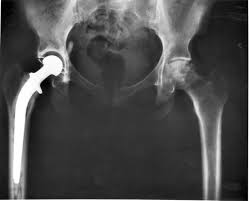 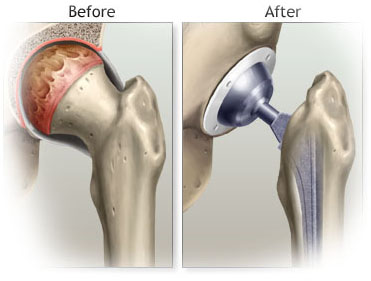 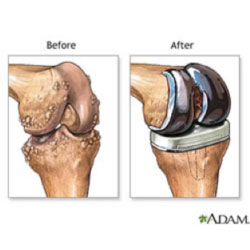 Diagnosis of Prosthetic Arthritis
Aspiration & surgical exploration to obtain specimen for culture , sensitivity testing & histopathology.
Skin flora regarded as pathogens if isolated from multiple deep tissue cultures.
Plain X-ray may not be helpful.
Arthrography may help define sinus tracts.
Bone scan-not specific  for infection.
ESR and C-reactive protein( CRP ) may be high.
Management & Treatment
Surgical debridement and prolonged antimicrobial therapy
Surgery: removal of prosthesis
Antibiotic –impregnated cement during re-implantation
Antimicrobial for 6 weeks: 
Begin empiric IV antibiotic to cover MRSA and Gram negative rods ( Vancomycin+ Cefepime, Ciprofloxacin, or Aminoglycoside)
Chronic therapy with oral drug if removal of prosthesis not possible.